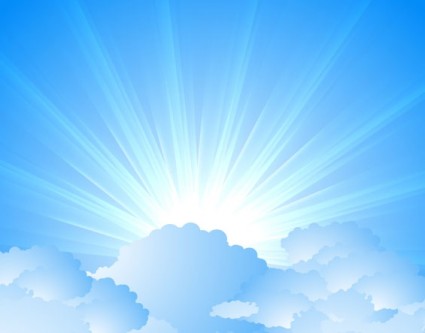 OMICS Journals are welcoming Submissions
OMICS International welcomes submissions that are original and technically so as to serve both the developing world and developed countries in the best possible way.
OMICS Journals  are poised in excellence by publishing high quality research. OMICS International  follows an Editorial Manager® System peer review process and boasts of a strong and active editorial board.
Editors and reviewers are experts in their field and provide anonymous, unbiased and detailed reviews of all submissions.
The journal gives the options of multiple language translations for all the articles and all archived articles are available in HTML, XML, PDF and audio formats. Also, all the published articles are archived in repositories and indexing services like DOAJ, CAS, Google Scholar, Scientific Commons, Index Copernicus, EBSCO, HINARI and GALE.
For more details please visit our website: http://omicsonline.org/Submitmanuscript.php
Journal of Sports Medicine and Doping Studies
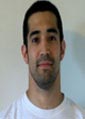 David FukudaDepartment of Exercise PhysiologyUniversity of OklahomaUSA
Editorial Board Member
Biography
David Fukuda is currently a PhD student working in the Metabolic and Body Composition Laboratory at the University of Oklahoma, under the mentorship of Dr Jeffrey Stout David. 
Earned a Bachelor’s degree in Operations Management from Boise State University, 2004 and a Master’s degree in Exercise Physiology from the University of Oklahoma 2010. 
He has been involved with the Olympic sport of judo for over 20 years as a competitor instructor coach and referee. 
Another area of interest is the response to training and nutritional supplementation on strength and functionality testing, in elderly individuals. David is also a Certified Strength and Conditioning Specialist CSCS through the National Strength and Conditioning Association NSCA.
Research Interest
His current research interests are high-intensity interval training, sports nutrition, and metabolism with an emphasis on specific populations, including grappling athletes (judo, wrestling, and jiu-jitsu) and tactical athletes (military, police, and firefighters).
Publication Details
For Upcoming Conferences
http://www.conferenceseries.com/
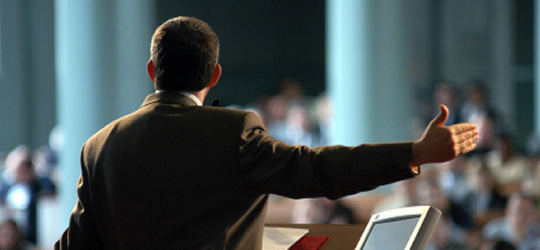 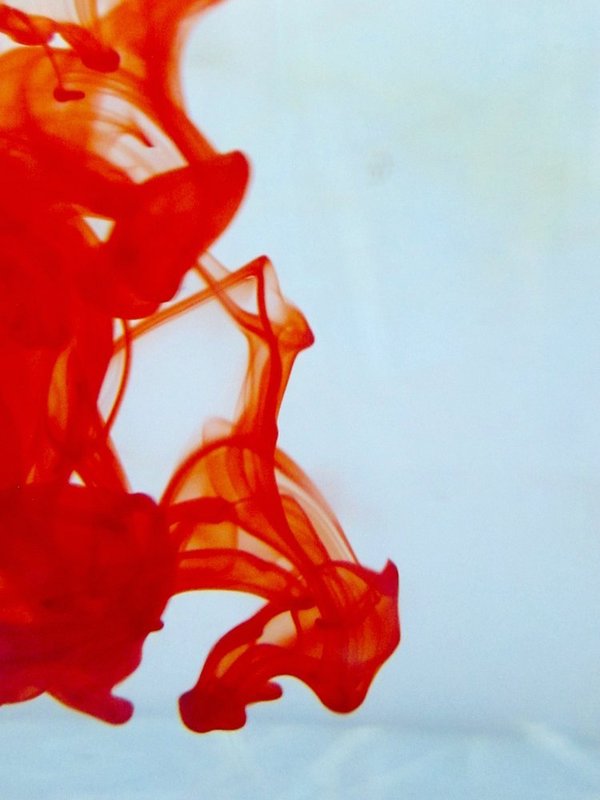 OMICS International Open Access Membership
OMICS International Open Access Membership enables academic and research institutions, funders and corporations to actively encourage open access in scholarly communication and the dissemination of research published by their authors.
For more details and benefits, click on the link below:
http://omicsonline.org/membership.php
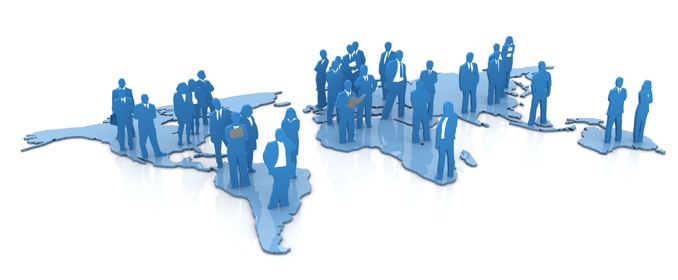